Культурне життя в другій половині  XIX ст.
Культура — це міра людяності в людині
Підготувала учениця 9-В класу Небесьо Каріна
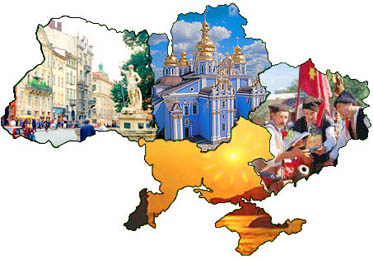 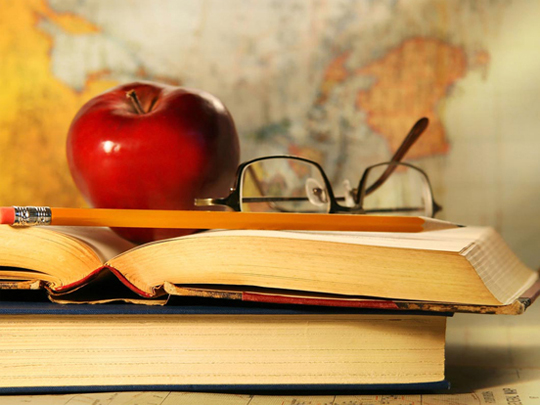 У другій половині XIX ст. відбулося територіальне роз´єднання українських земель, завершилося формування української нації, ускладнилася соціальна структура та політизувалося суспільне життя. Всі ці явища та процеси залишили помітний відбиток на розвитку культурної сфери.
Культура нашого краю
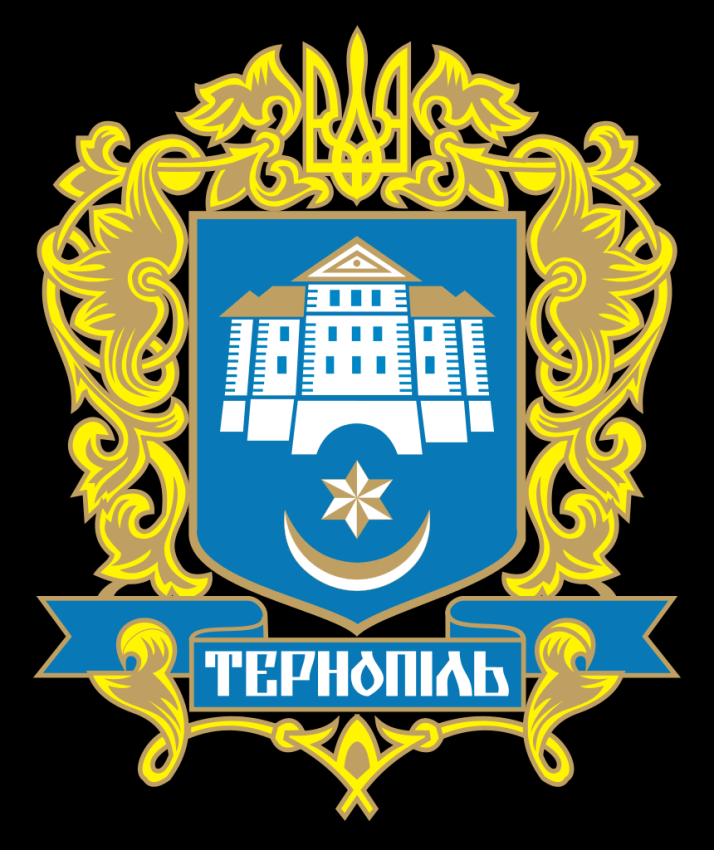 Тернопільщина
Український народний одяг
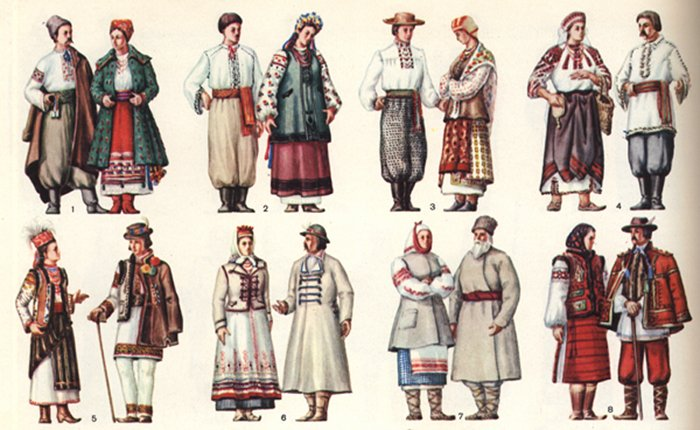 Український  народний одяг
Основним типом поселення  були села та хутори
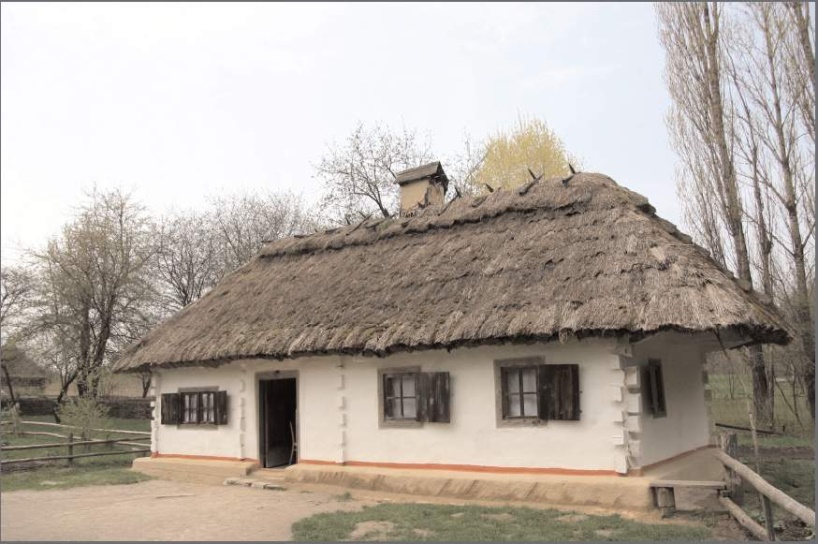 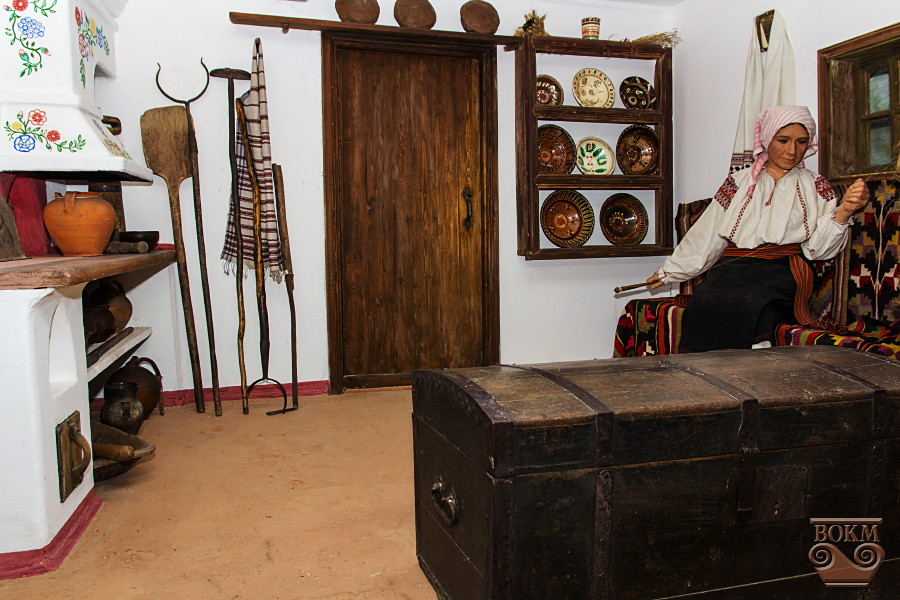 Картини селянського побуту
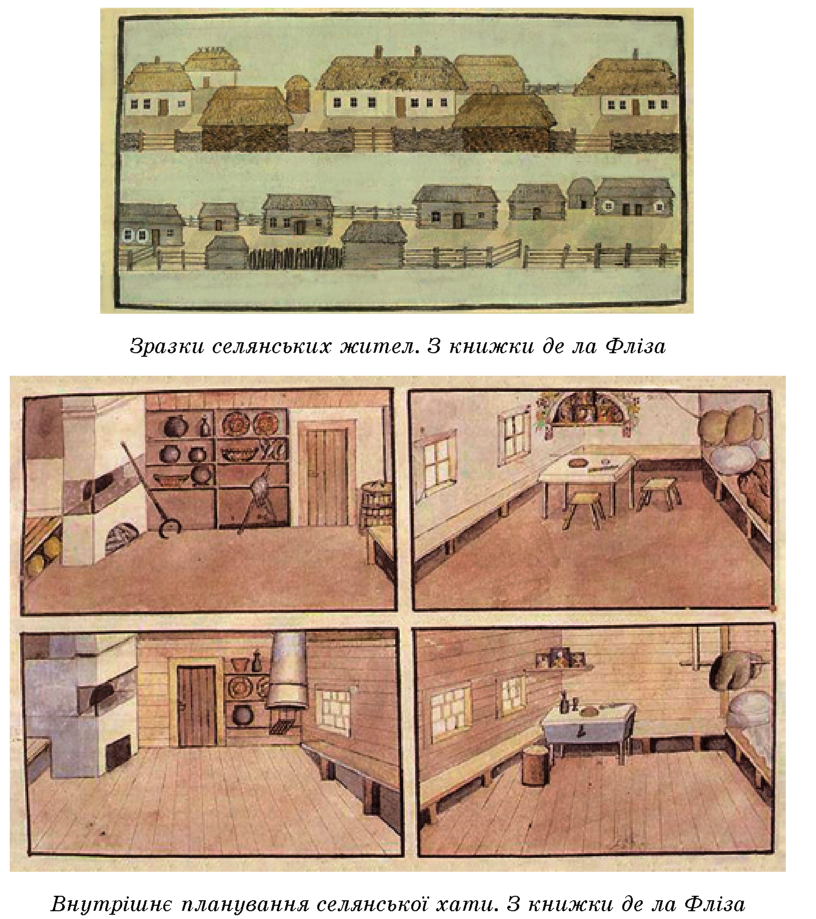 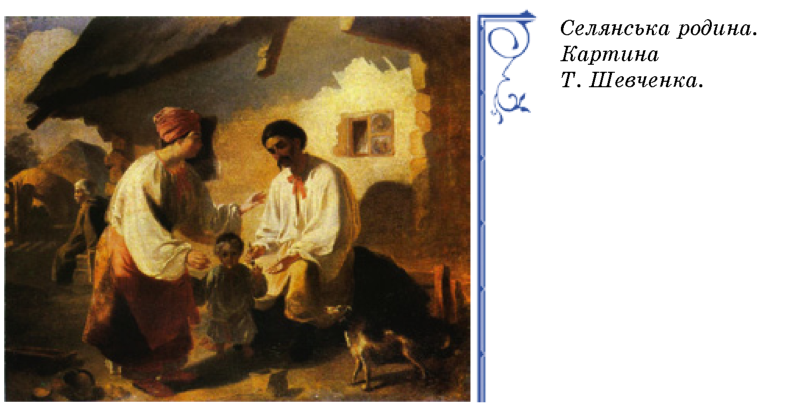 У 2 пол. ХІХст. У місті пожвавилось мистецьке життя

У п’ятдесятих роках XIX ст. у місті славився дім Антона Ліпінського.  Антон був чудовим віолончелістом, він разом із дружиною-піаністкою давав концерти .

Мистецьке життя Тернополя набирало обертів і спричинилося до утворення у березні 1877 року «Товариства  приятелів музики»,
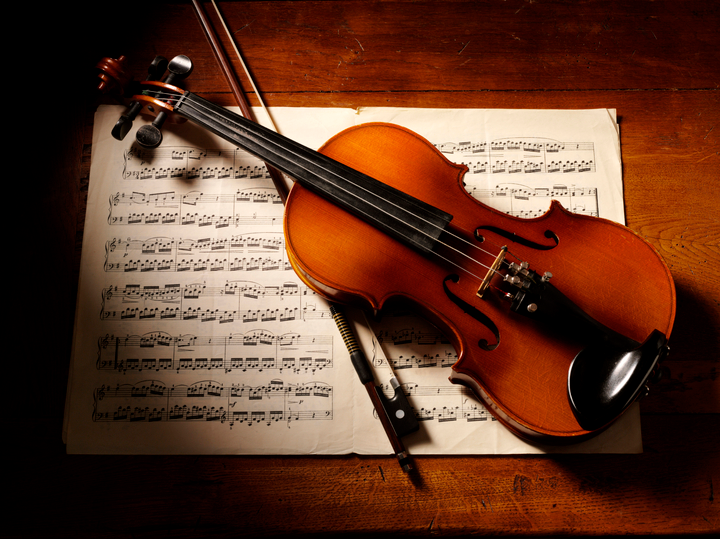 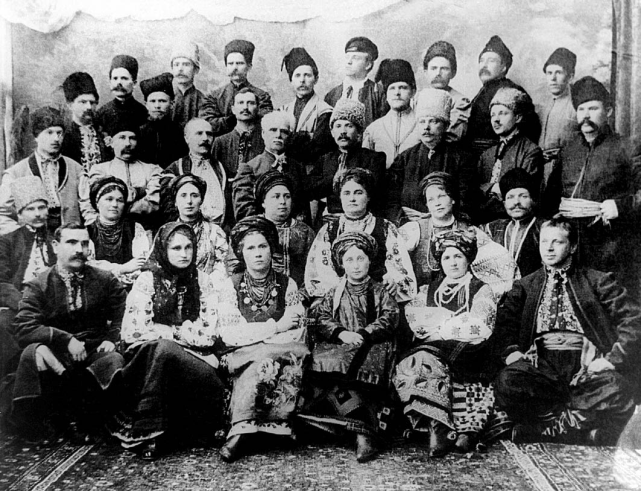 Архітектура:
Архітектуру 2-ї половини ХІХ ст. характеризує поєднання різних стилів.

Наприкінці ХІХст. активно розвивали будівництво, використовували нові матеріали і конструкції .Постали нові, досі незнані типи споруд.
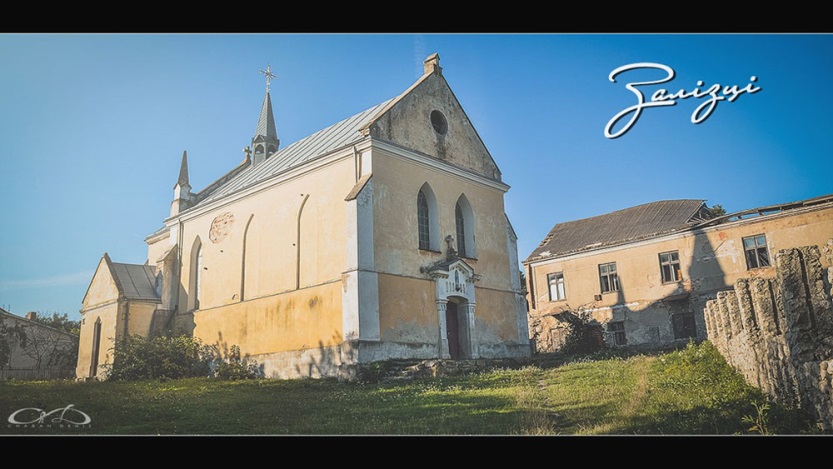 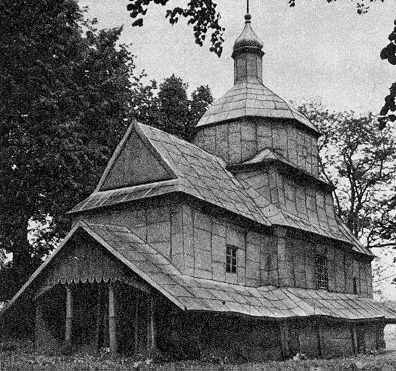 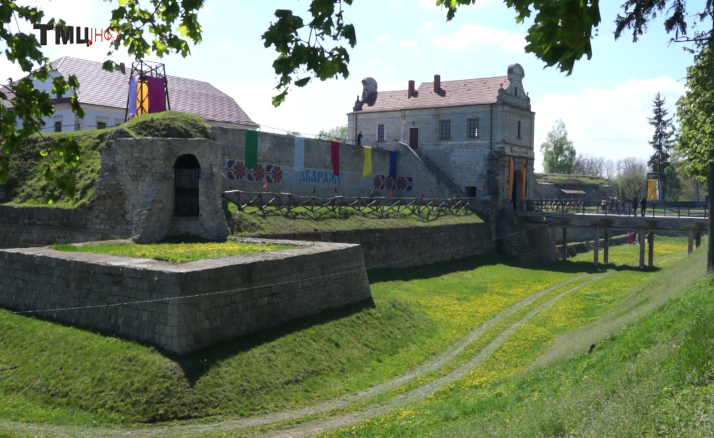 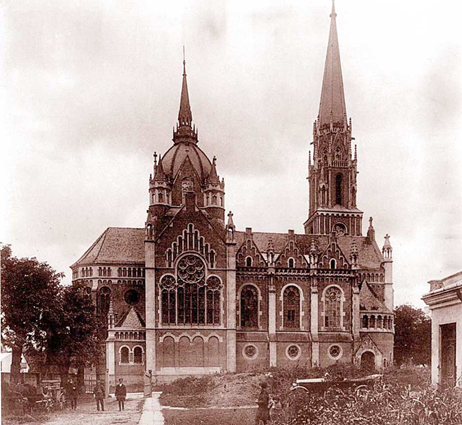 Парафіяльний костел
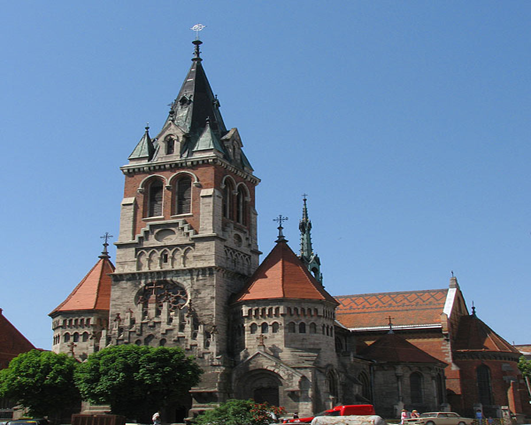 Костел у Чорткові-пам”ятка неоготики
Після реформи 1848 року Тернопіль все більше втягувався в капіталістичний розвиток. Зростанню економіки значно сприяло будівництво залізниць
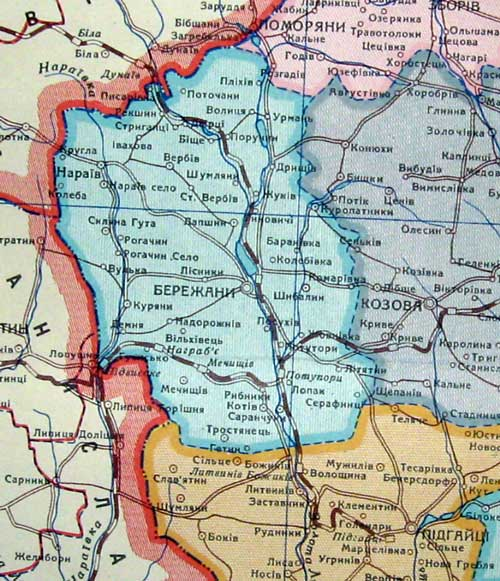 Таким чином Тернопільщина вкрилась густою мережею залізниць.
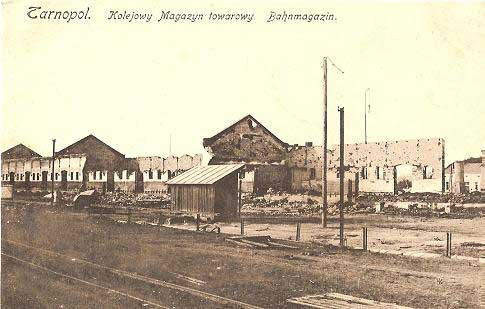 . 
Особливо велике значення мала лінія Львів — Підволочиськ через Тернопіль, яка стала до ладу 1870 року. В цьому ж році завершено будівництво вокзалу. Це  була  перша залізнична  магістраль  на Тернопільщині.
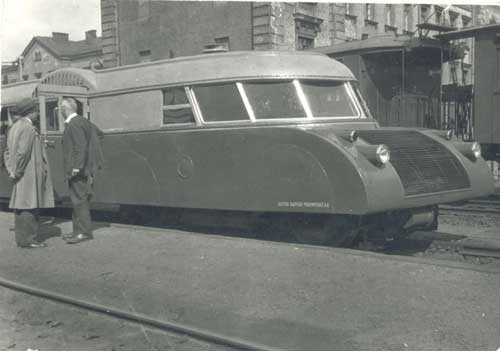 в Тернопіль в перший раз прибула так звана  «Люкс-торпеда».

Таку незвичну назву отримав міні-поїзд
1875 року в Тернополі  відкрилась учительська семінарія.
У 70-х роках XIX ст. в місті працювали  
2 чотирикласні  народні школи (чоловіча й жіноча), які утримував магістрат міста, але виділяв він на них мізерні кошти.
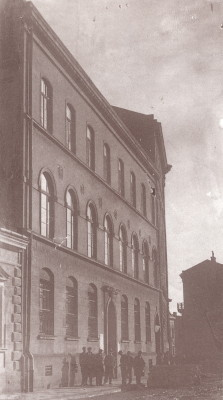 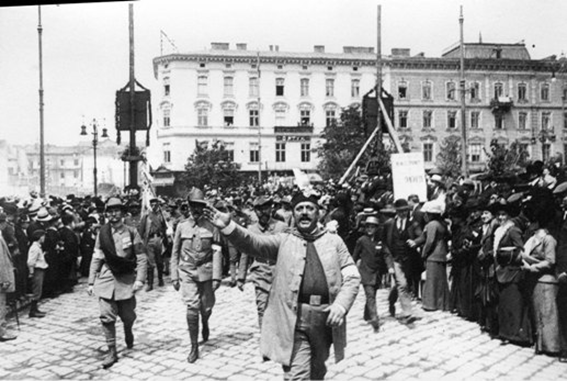 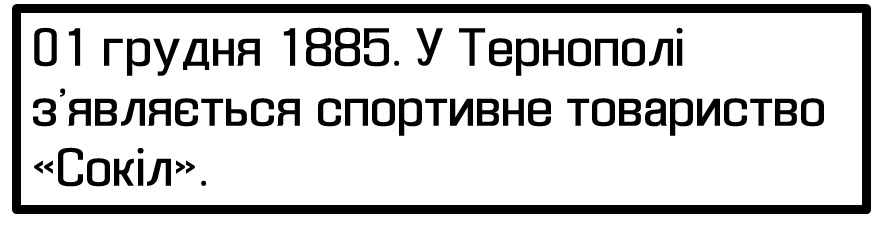 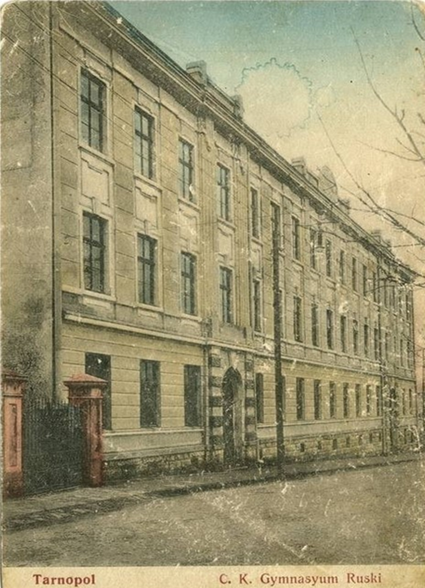 У жовтні 1898 року  було започатковано Тернопільську українську  гімназію
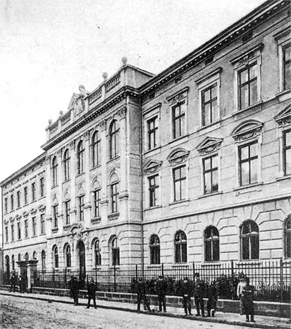 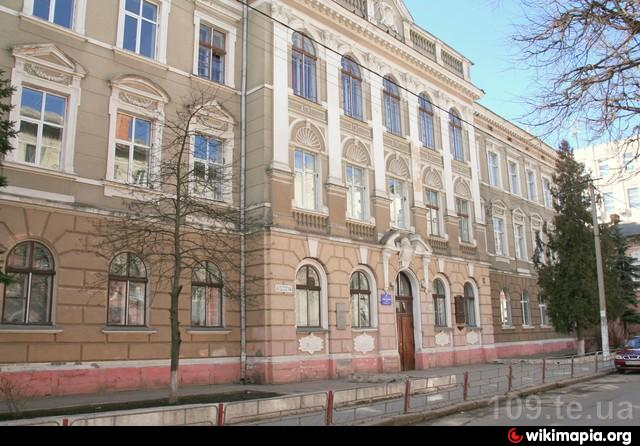 На початку XIX ст. розгорнувся процес національно-культурного відродження. Поступово відроджувалася мова, розширялася сфера її вжитку, насамперед серед української еліти. Цьому процесові сприяла поява першої друкованої граматики.
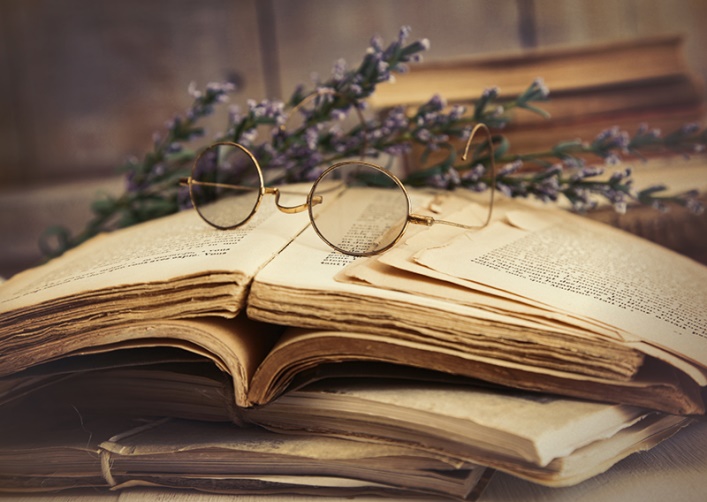 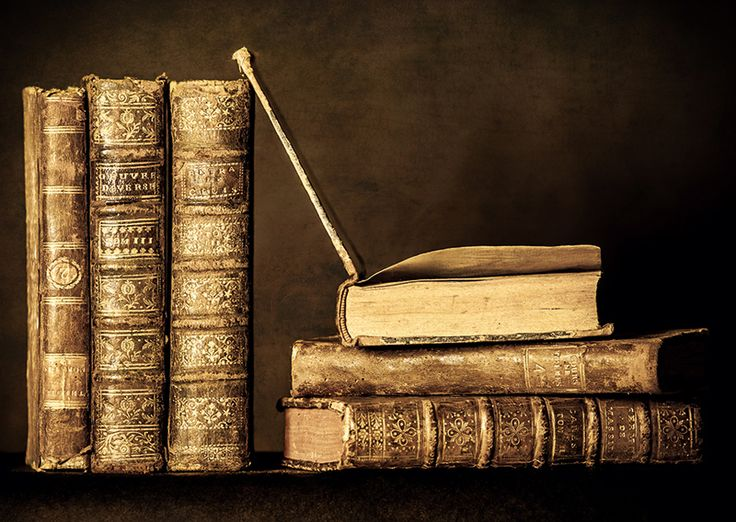 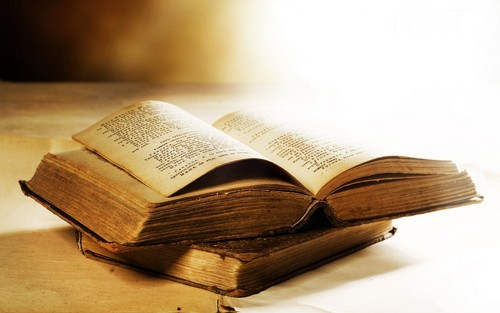